Департамент образования и науки Костромской области
Августовская педагогическая конференция работников образования
Секция №9
Шепелева Н.Н., 
заместитель директора по УМР
  Костромского строительного техникума
Реализация профессиональных образовательных программ в условиях корпоративной информационной среды и перспективы применения технологий дистанционного обучения
ОГБОУ СПО «Костромской строительный техникум»Кострома  22 августа 2013 г.
Нормативно-правовое обеспечение реализации образовательных программ с применением электронного обучения и дистанционных образовательных технологий
Закон «Об образовании в Российской Федерации»
Статья 15. Сетевая форма реализации образовательных программ

1. Сетевая форма реализации образовательных программ (далее - сетевая форма) обеспечивает возможность освоения обучающимся образовательной программы с использованием ресурсов нескольких организаций, осуществляющих образовательную деятельность в том числе иностранных, а также при необходимости с использованием ресурсов иных организаций. 

2.Использование сетевой формы реализации образовательных программ осуществляется на основании договора между организациями, указанными в части 1 настоящей статьи. Для организации реализации образовательных программ с использованием сетевой формы несколькими организациями, осуществляющими образовательную деятельность, такие организации также совместно разрабатывают и утверждают образовательные программы.
Закон «Об образовании в Российской Федерации»
Статья 16. Реализация образовательных программ с применением электронного обучения и дистанционных образовательных технологий

1. Под электронным обучением понимается организация образовательной деятельности с применением содержащейся в базах данных и используемой при реализации образовательных программ информации и обеспечивающих ее обработку информационных технологий, технических средств, а также информационно-телекоммуникационных сетей, обеспечивающих передачу по линиям связи указанной информации, взаимодействие обучающихся и педагогических работников.
Закон «Об образовании в Российской Федерации»
Статья 16. Реализация образовательных программ с применением электронного обучения и дистанционных образовательных технологий


Под дистанционными образовательными технологиями понимаются образовательные технологии, реализуемые в основном с применением информационно-телекоммуникационных сетей при опосредованном (на расстоянии) взаимодействии обучающихся и педагогических работников
Закон «Об образовании в Российской Федерации»
Статья 16. Реализация образовательных программ с применением электронного обучения и дистанционных образовательных технологий
3. При реализации образовательных программ с применением исключительно электронного обучения, дистанционных образовательных технологий в организации, осуществляющей образовательную деятельность, должны быть созданы условия для функционирования электронной информационно-образовательной среды, включающей в себя электронные информационные ресурсы, электронные образовательные ресурсы, совокупность информационных технологий, телекоммуникационных технологий, соответствующих технологических средств и обеспечивающей освоение обучающимися образовательных программ в полном объеме независимо от места нахождения обучающихся.
Закон «Об образовании в Российской Федерации»
Статья 16. Реализация образовательных программ с применением электронного обучения и дистанционных образовательных технологий
4. При реализации образовательных программ с применением электронного обучения, дистанционных образовательных технологий местом осуществления образовательной деятельности является место нахождения организации, осуществляющей образовательную деятельность, или ее филиала независимо от места нахождения обучающихся.
5. При реализации образовательных программ с применением электронного обучения, дистанционных образовательных технологий организация, осуществляющая образовательную деятельность, обеспечивает защиту сведений, составляющих государственную или иную охраняемую законом тайну.
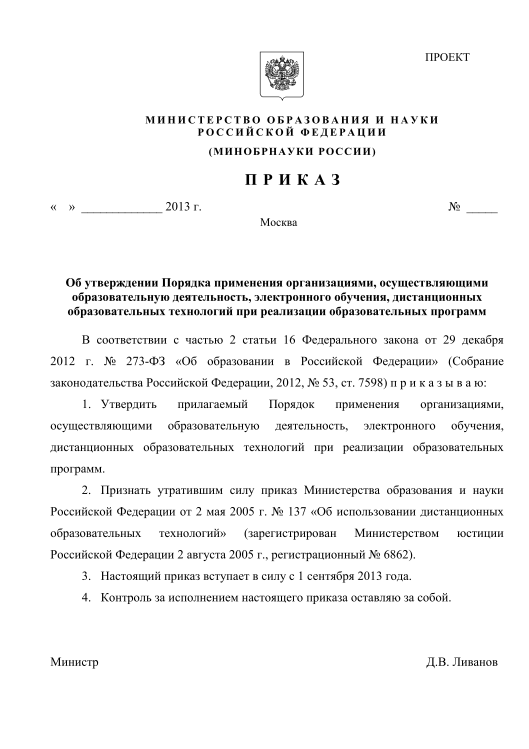 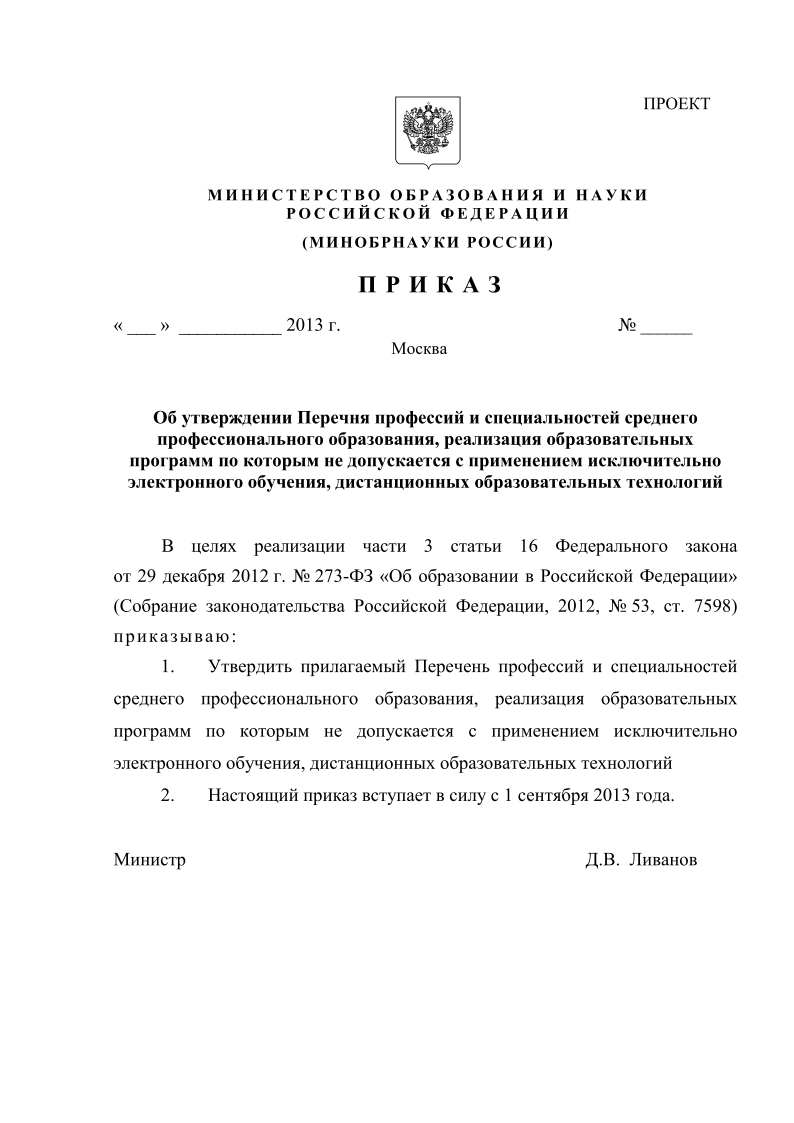 Ведомственная  целевая программа «Развитие профессионального образования Костромской области на 2014 – 2016 годы»:
Раздел V. «Развитие кадровых ресурсов региональной системы профессионального образования»

5.Организация повышения квалификации преподавателей и мастеров производственного обучения профессиональных образовательных организаций по работе с различными категориями граждан, в том числе, с использованием дистанционных образовательных технологий
Приказ Департамента об от 24.06.2013г. № 400-к «О внесении изменений в приказ департамента образования и науки Костромской области от 21.11.2012 № 854-к»
п.10) Создание в образовательном учреждении условий для повышения доступности образования

…Наличие в общем контингенте учащихся и студентов, обучающихся с использованием дистанционных технологий обучения
Условия реализация  профессиональных образовательных программ с применением электронного обучения и дистанционных образовательных технологий  в КСТ
Информационно-коммуникационные и технологические условия для применения электронного обучения и дистанционных образовательных технологий  в КСТ
Перспектива создания
Имеются в наличии
Достаточный парк современных ПК
Мощный сервер, выход в Интернет, собственный сайт
Локальная (корпоративная) сеть
Программное обеспечение (Moodle, Айрен, Автокад, Корел, Компас, Сапр Вертикаль)
Электронные лаборатории, учебники, учебные пособия
Электронный УМК
 (в стадии формирования)
Комплекс          
электронных образовательных ресурсов по ОПОП          Совокупность 
информационных технологий
телекоммуникационных технологий
соответствующих технологических средств (в том числе скоростной Интернет)
Программно-методические условия
Введение в 2011 году ФГОС-3 по отраслям деревообработки и строительства
план-график
2 специ-
альности СПО
смешанные 
рабочие группы
преподавателей 
и мастеров производственного 
обучения на  базе  РЦ КСТ
Департамент
 образования и 
Науки КО
(учредитель)
12 профессий
НПО
Профессиональные образовательные программы: 
заключение на соответствие требованиям 
ФГОС СПО и НПО в части федерального компонента:
учебных планов ОУ по всем профессиям и специальностям
 примерных программ учебных дисциплин и профессиональных модулей
(сформированных  преподавателями ОПОП учебных дисциплин и  
Профессиональных модулей) 
Выполнение требований к условиям самостоятельной работы студентов
Структура непрерывного профессионального образования
Образовательные партнёры 
– МОУ СОШ №37, 
МОУ лицей №20, ВСШ №2
 5 – 7 классы – допрофессиональная подготовка
 8 – 11 классы – профильное обучение
Костромской 
строительный техникум

 НПО
 СПО
 Ресурсный центр
Образовательные партнёры – 
Одноотраслевые  УНПО/СПО, ВУЗ-ы
 Костромская область
 ЦФО
Профессиональная подготовка, 
переподготовка и повышение квалификации 
взрослого населения
Социальные партнёры
 Предприятия деревообрабатывающей отрасли
 Предприятия строительной отрасли
 Центры занятости населения
Организационная деятельность  по реализации дистанционных образовательных технологий :
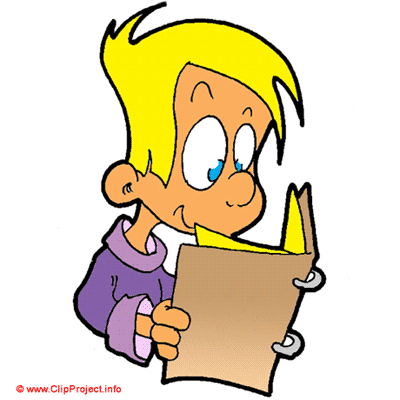 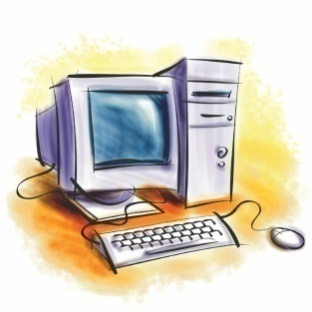 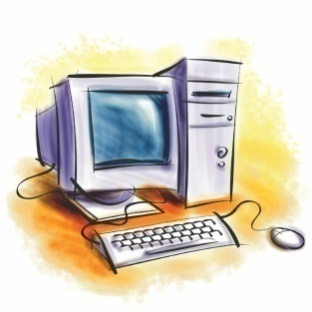 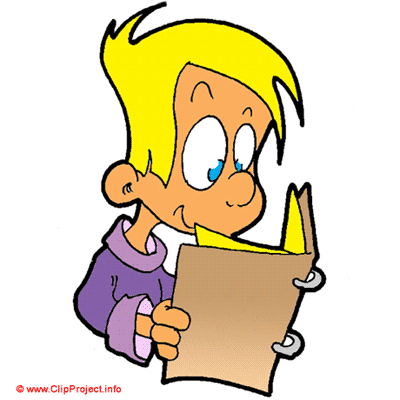 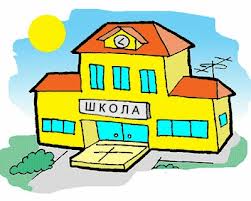 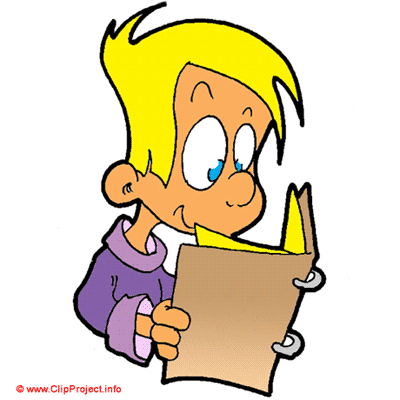 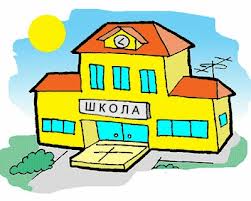 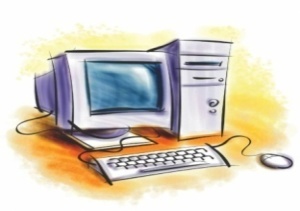 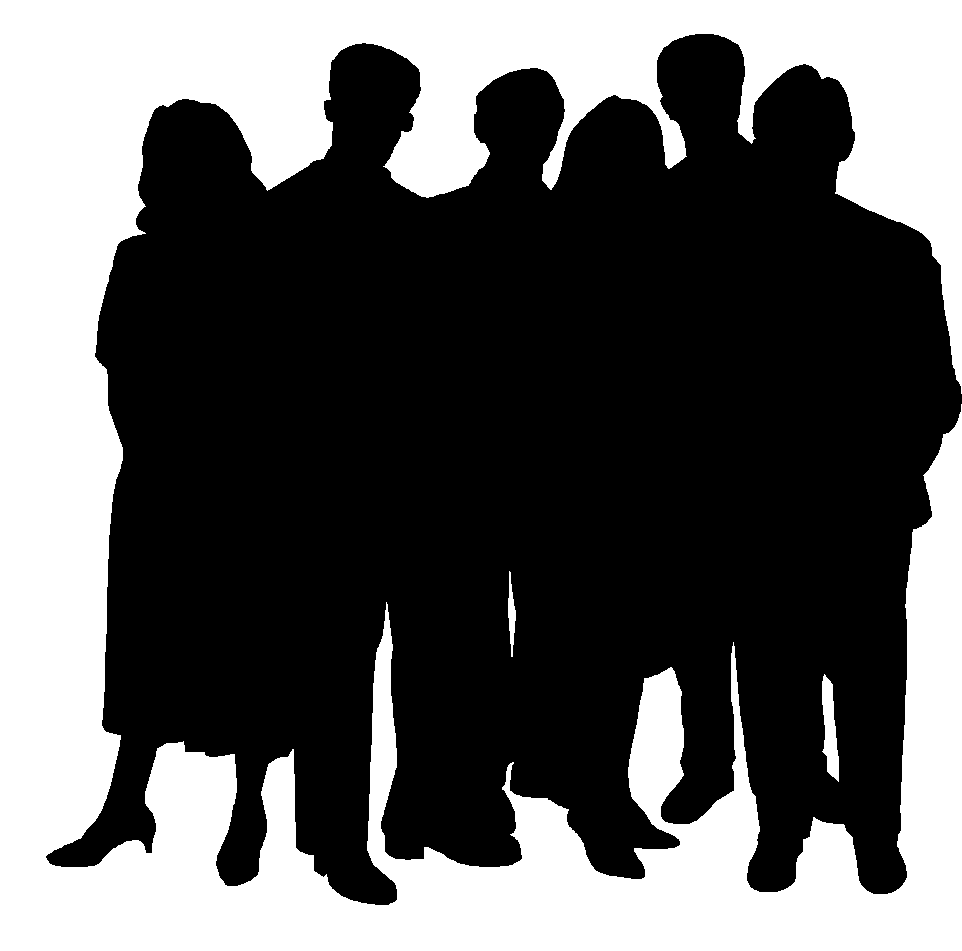 КСТ
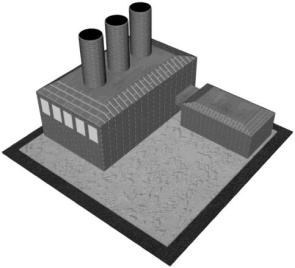 ОУ (партнеры)
Дистанционные образовательные
технологии
Электронное обучение
ОУ (партнеры)
РЦ КСТ
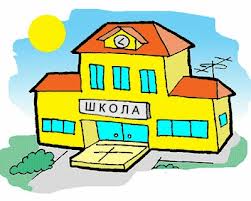 Электронное обучение
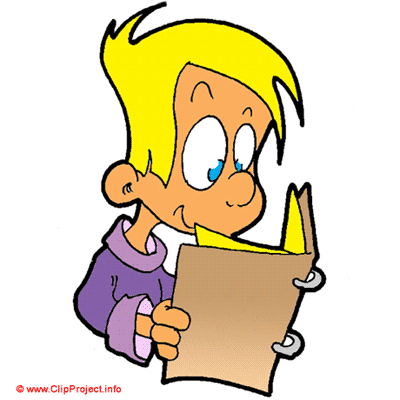 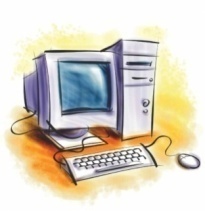 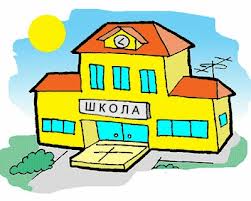 Модель 1
Электронное обучение в рамках деятельности ресурсного центра КСТ
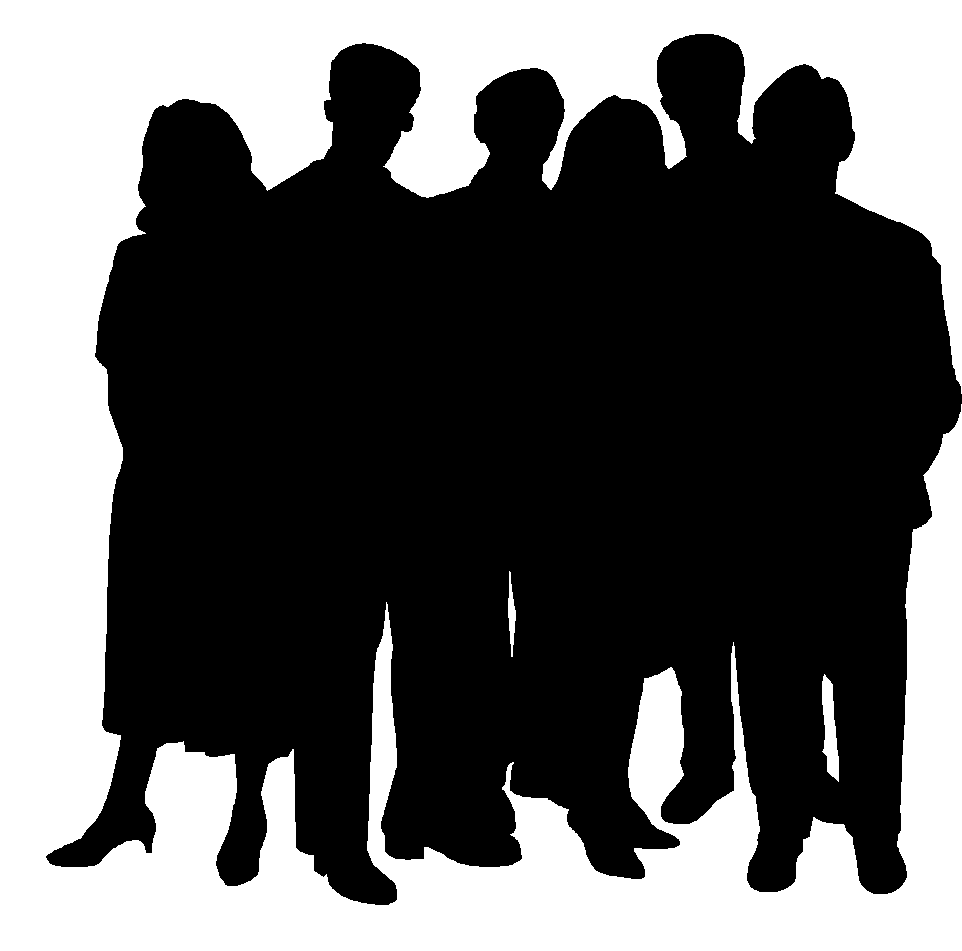 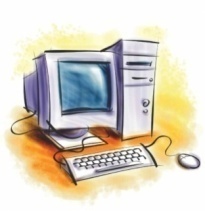 ОУ (партнеры)
Модель 2
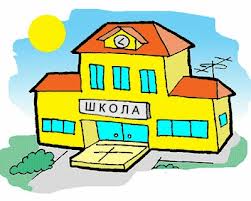 Дистанционные образовательныетехнологии с применением исключительно электронного обучения
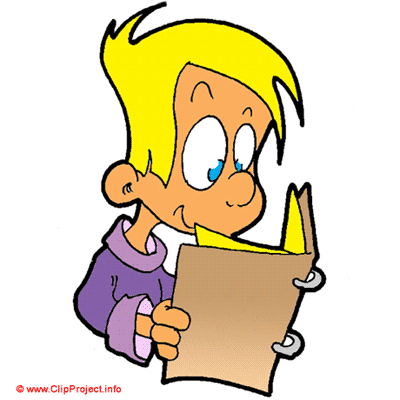 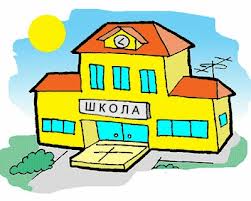 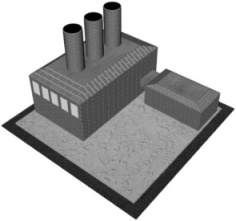 ОУ (партнеры)
Модель 3
Дистанционные образовательныетехнологии без применения исключительно электронного обучения
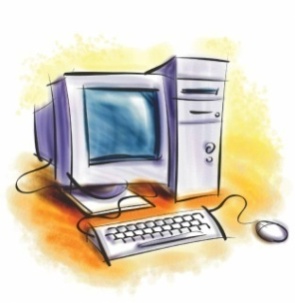 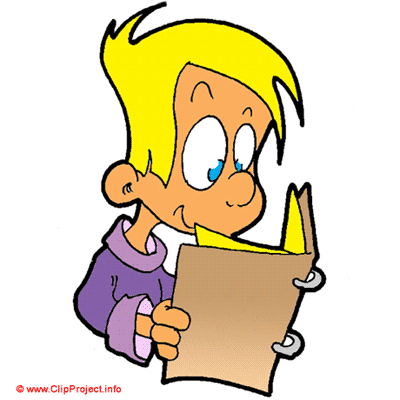 Модель 4
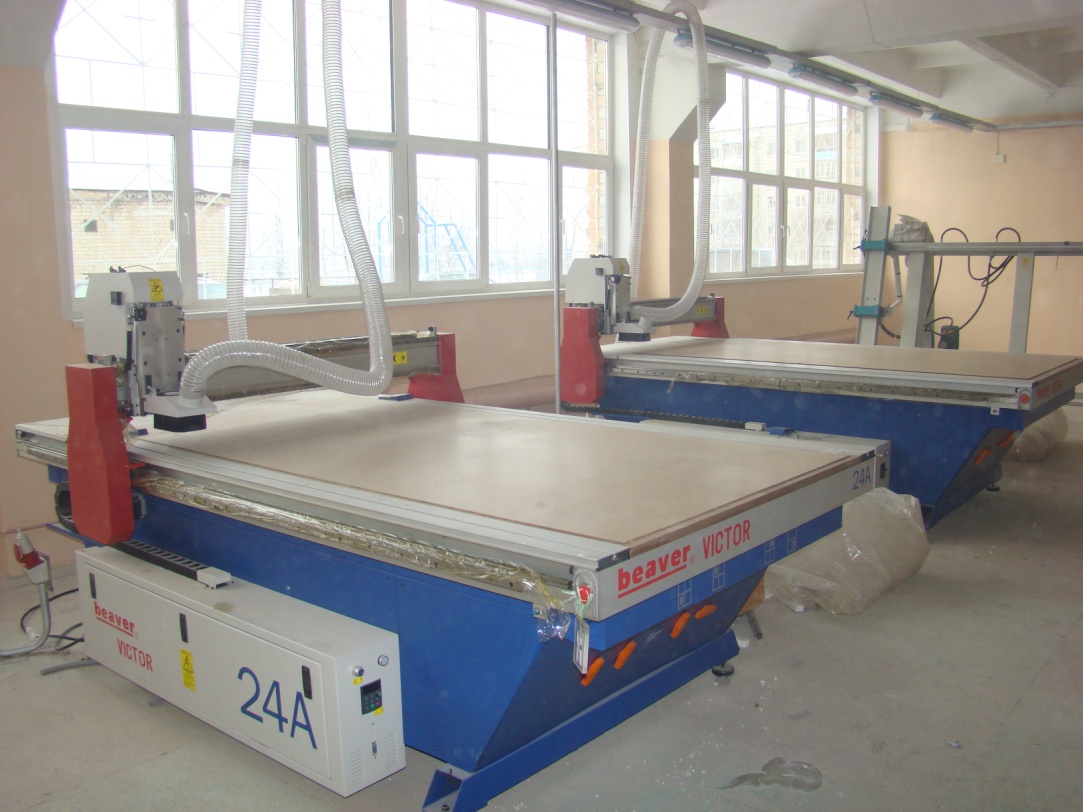 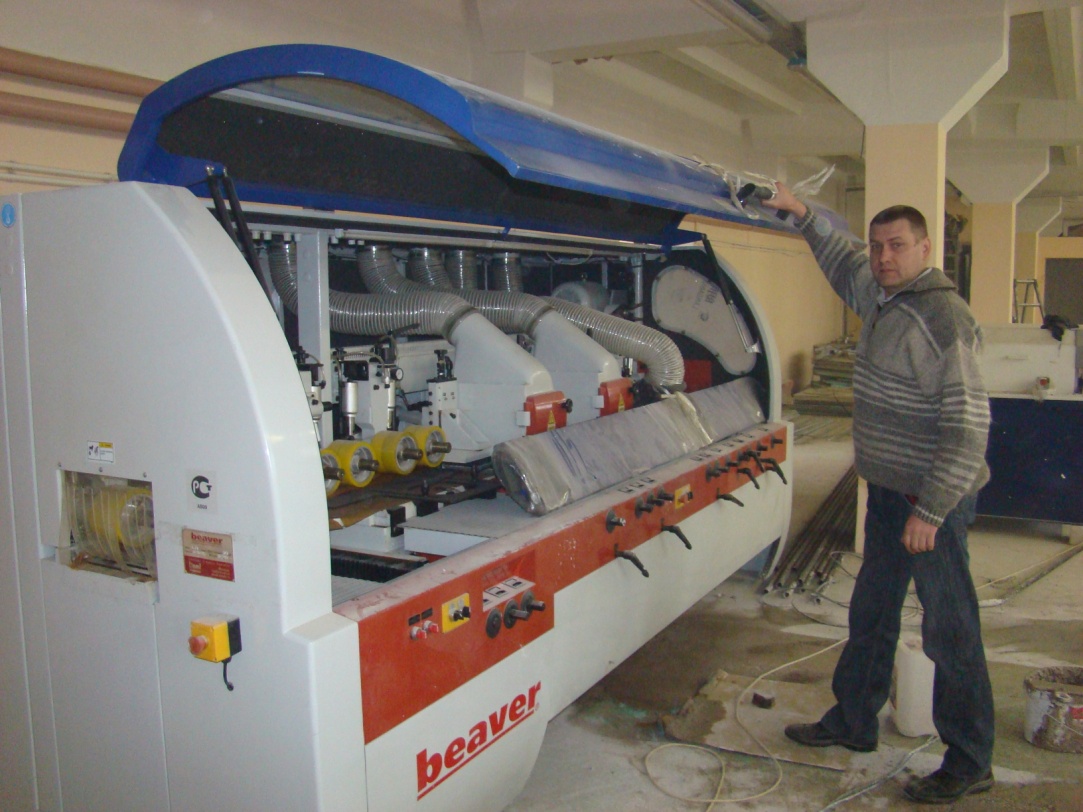 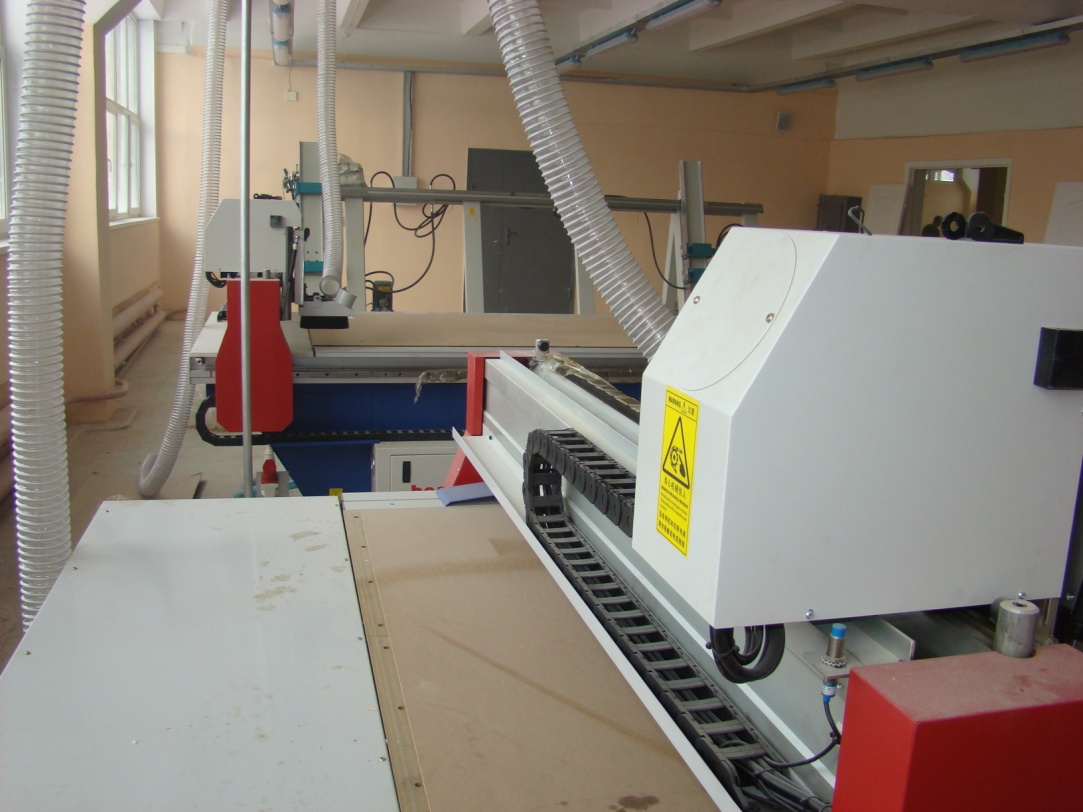 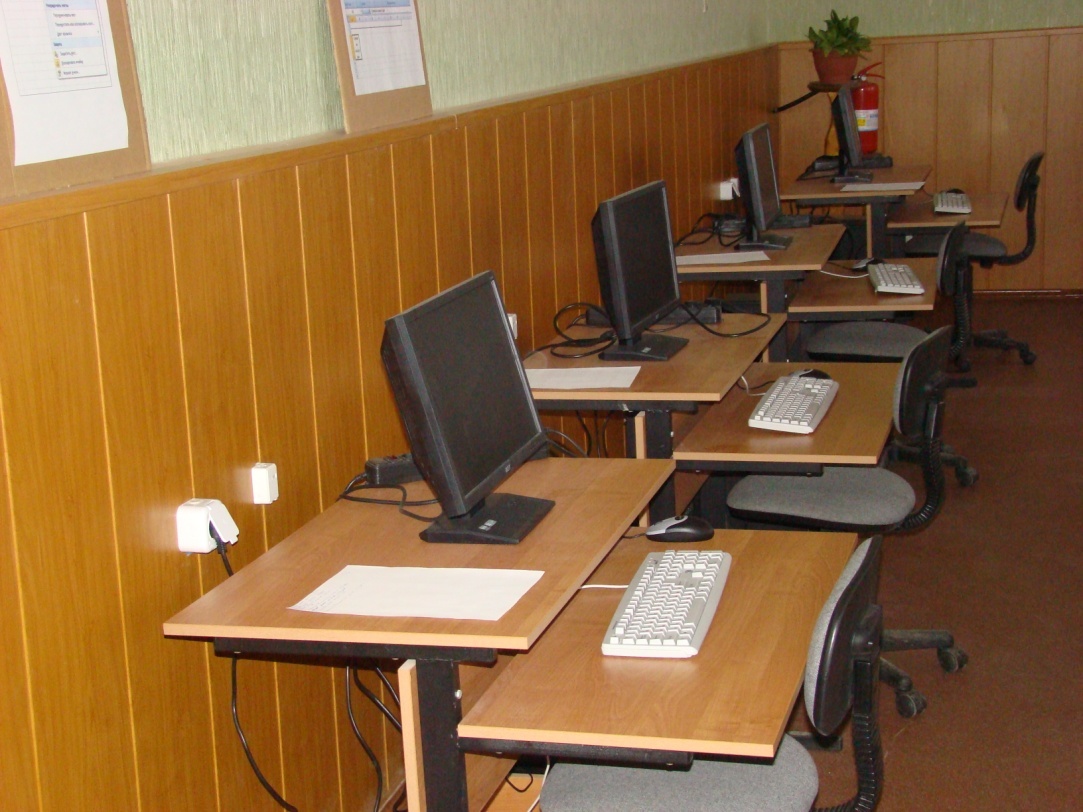 Фрезерный станок с ЧПУ
Форматно-раскроечный станок
Торцовочный станок
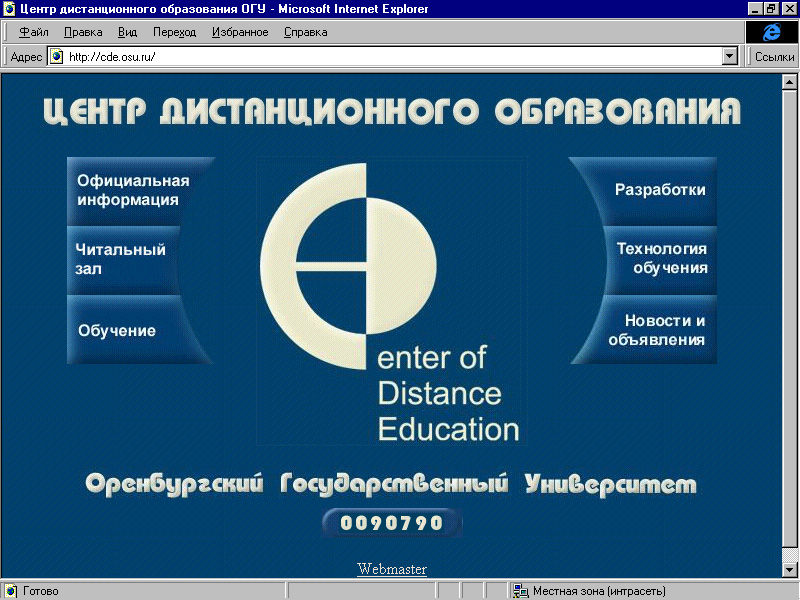 Схема взаимодействия обучающихся с центром
Литература
Кларин М.В., Интерактивное обучение - инструмент освоения нового опыта / М.В. Кларин // Педагогика. - 2000. - № 7.
Мясоед Т.А., Интерактивные  технологии  обучения /Т.А. Мясоед - М., 2004. -82 с.
Суворова Н. «Интерактивное обучение: Новые подходы» М., 2005.
Полат Е.С., Новые педагогические и информационные технологии в системе образования /под ред. Е.С. Полат. М.,2008
Репьев Ю.Г., Интерактивное самообучение: Монография.— М: «Логос», 2004.-248 с.
Соосаар, Н. Замковая, Н., Интерактивные методы преподавания. Настольная книга преподавателя. Часть I. - СПб: Златоуст, 2004. - 188с.
Сластенин В.А., Подымова Л.С. Педагогика: Инновационная деятельность. - М.: ИЧП «Издательство Магистр», 1997. - 224 с.
Костромской строительный техникум
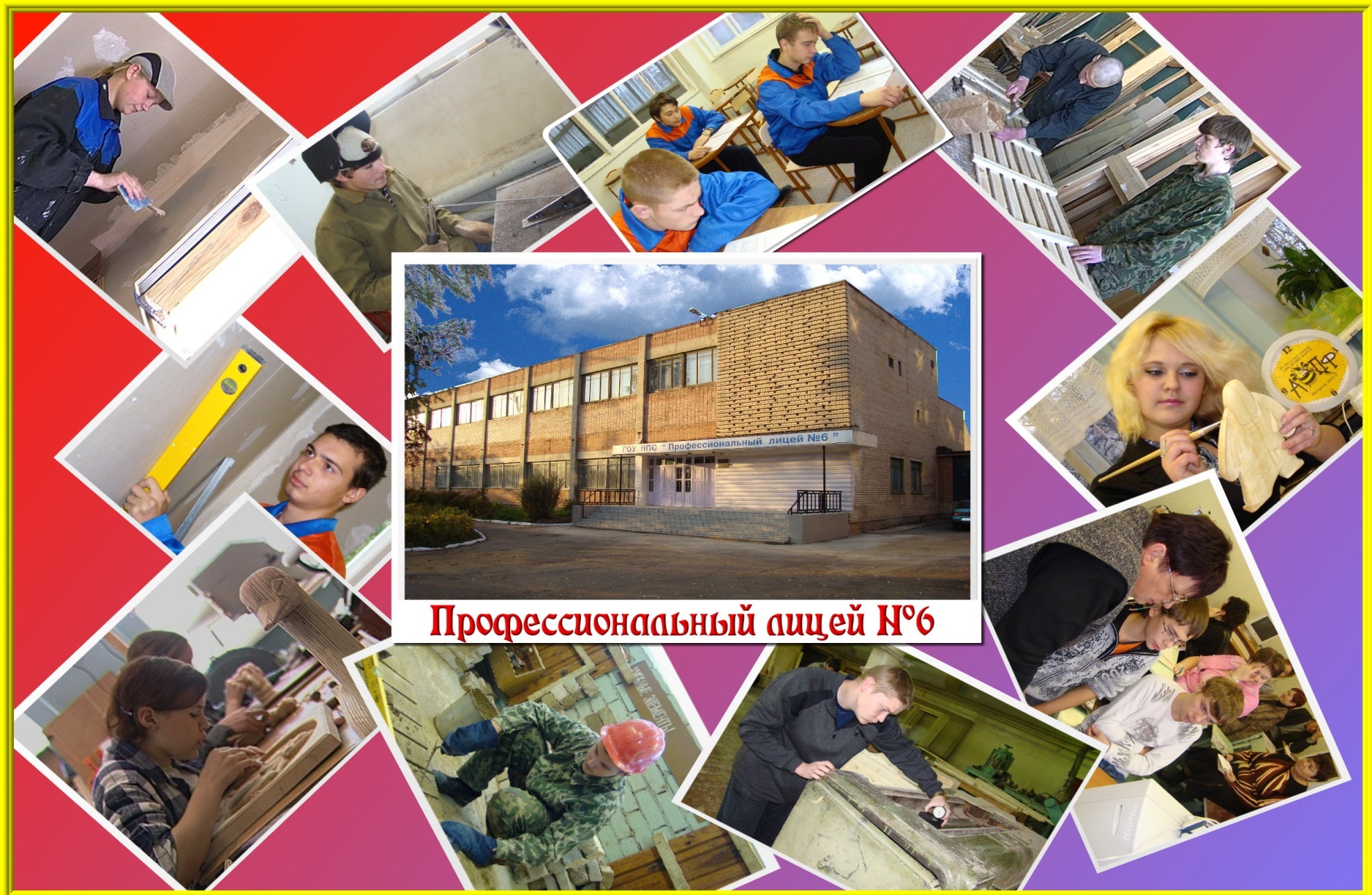 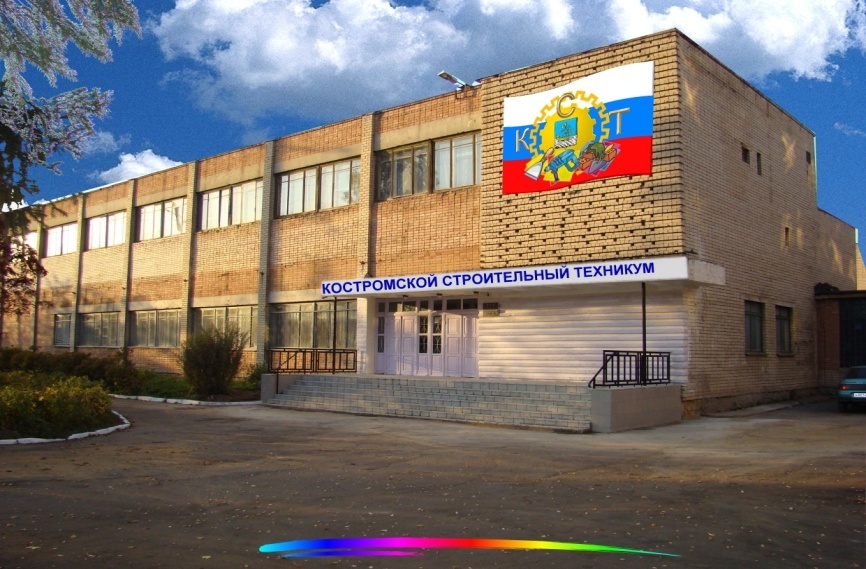 Спасибо за внимание !